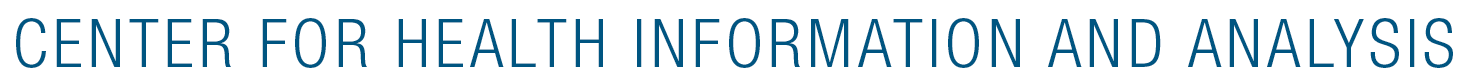 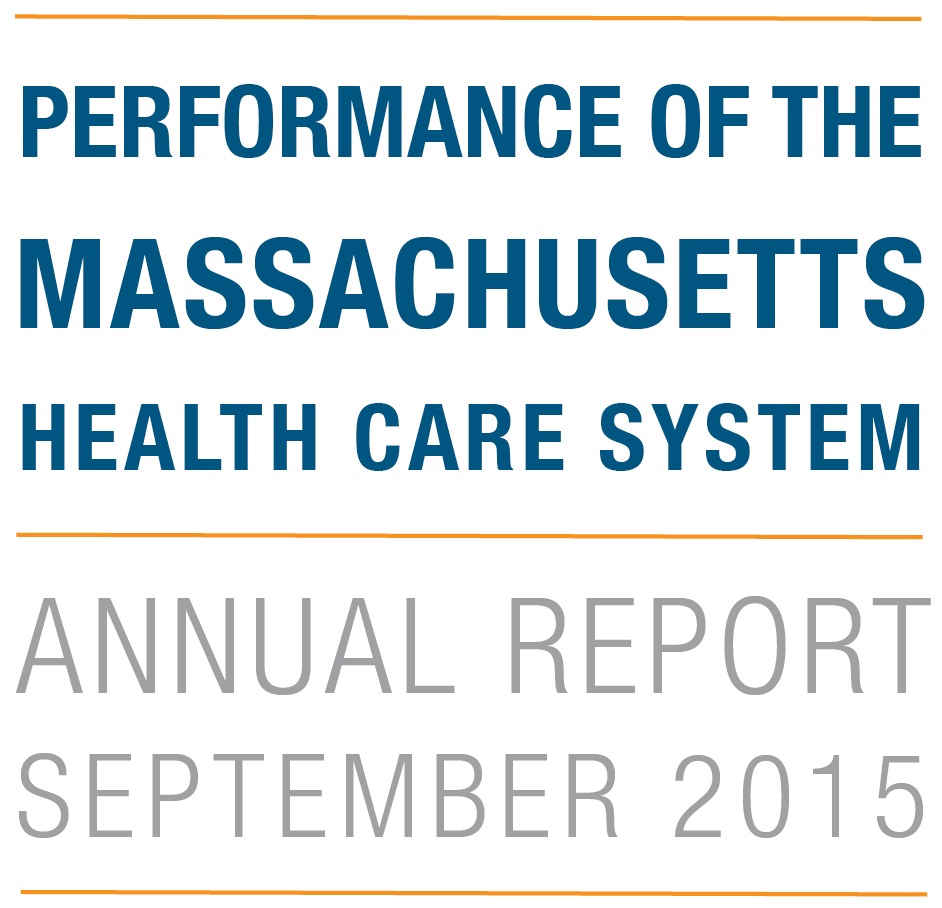 Chartpack
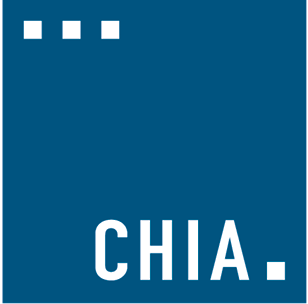 Total Health Care Expenditures
THCE Growth In Context
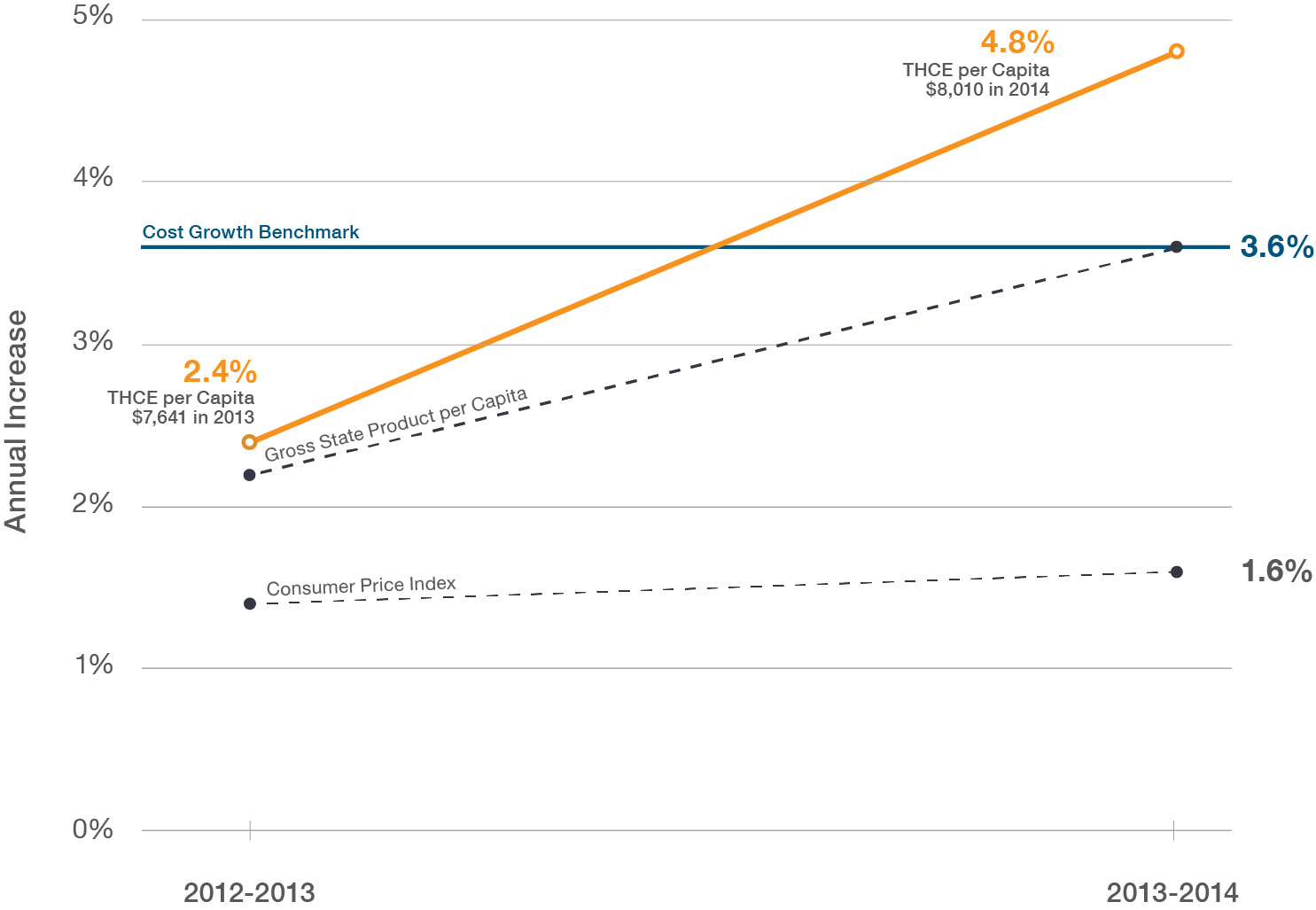 Total Health Care Expenditures per capita grew by 4.8%, above the health care cost growth benchmark for 2014
Source: CHIA and other public sources. Inflation data from the Bureau of Labor Statistics: Consumer Price Index 12-month Percent Change. Gross State Product data from U.S. Bureau of Economic Analysis: GDP by State in Current Dollars.
3
[Speaker Notes: Per capita THCE in Massachusetts grew slightly faster than projected  national per capita expenditure growth, state inflation, and the general Massachusetts economy.]
Components of THCE, 2013-2014
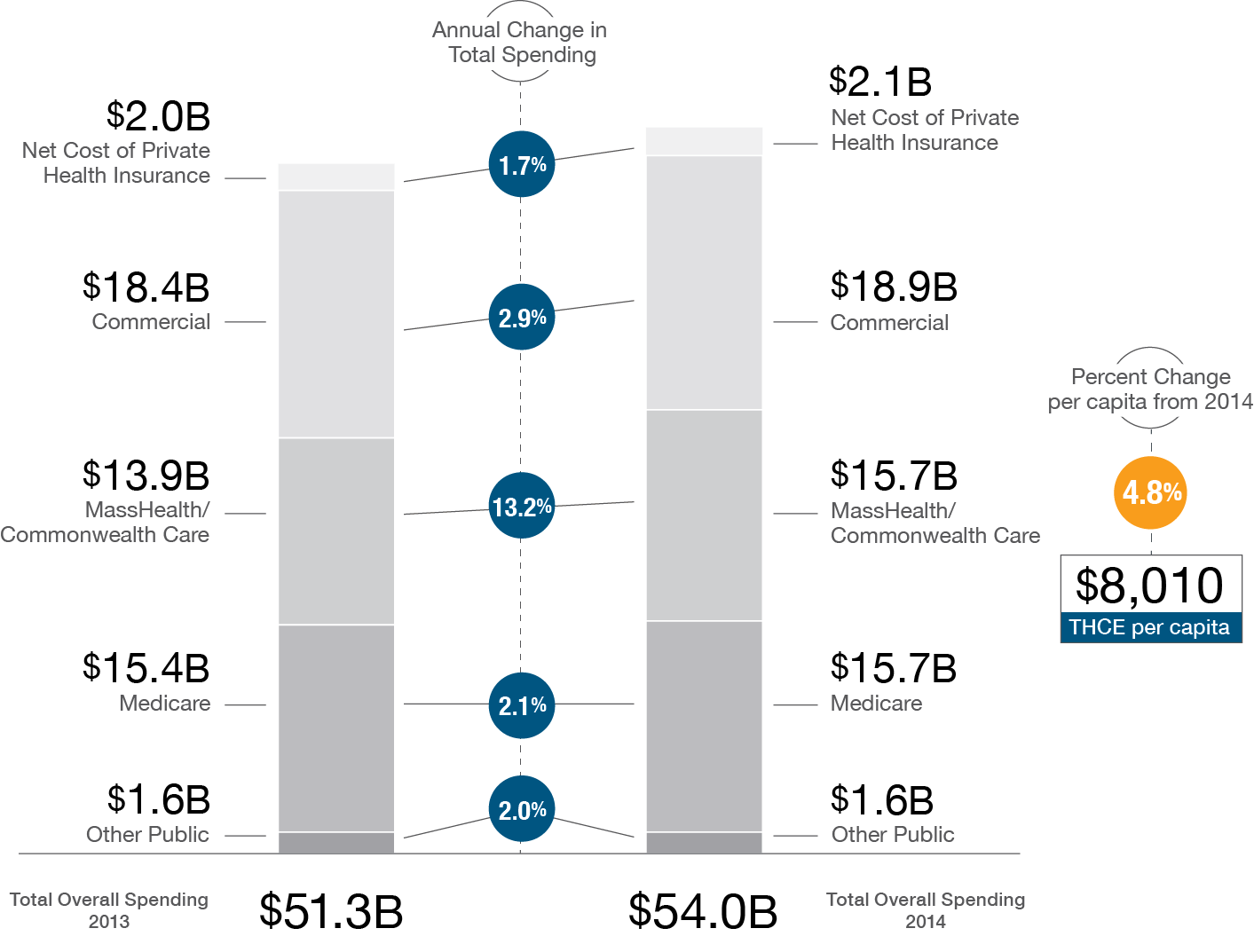 Health Care Expenditures per Massachusetts resident were $8,010 in 2014─
an annual increase of 4.8%
Source: CHIA (payer-reported data) and other public sources. See technical appendix.
Notes: Percent changes are calculated based on full expenditure values. Please see databook for detailed information.
4
[Speaker Notes: THCE represents the total amount paid by or on behalf of Massachusetts residents for insured health care services. It includes the net cost of private health insurance (non-medical spending by commercial health plans), and medical spending for commercially and publically insured residents.]
Quality of Care in the Commonwealth
Patient-Reported Experiences with Receiving and Understanding Care Instructions at Discharge, 2013
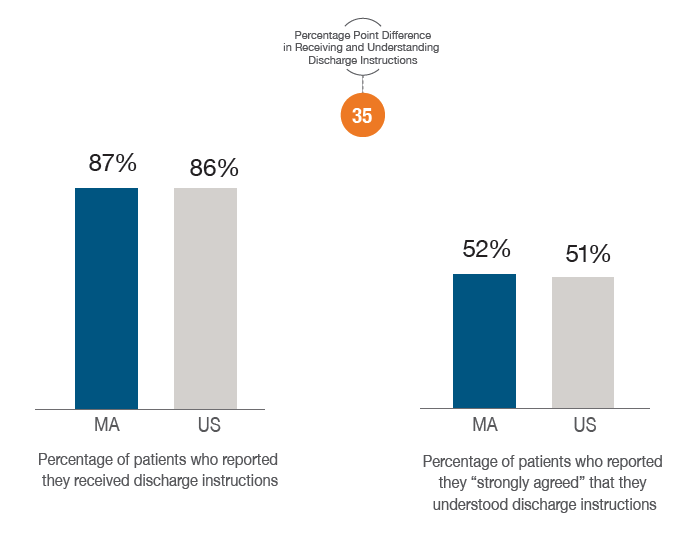 Although 87% of Massachusetts patients reported that they received instructions at discharge, only 52% “strongly agreed” that they understood their care instructions.
Source: CMS Hospital Compare.
Notes: All payers, ages 18+.
6
[Speaker Notes: The Consumer Assessment of Healthcare Providers and Systems hospital survey is a standardized tool used to assess patients’ experiences during their hospital admission. Higher scores on these measures signify better patient-reported experiences.]
Adult Patient Experience by Race, 2014
Adult patients in Massachusetts rated their experience with primary care highly 
in 2014, but scores varied by patient’s race/ethnicity across all patient experience domains, especially on access to care
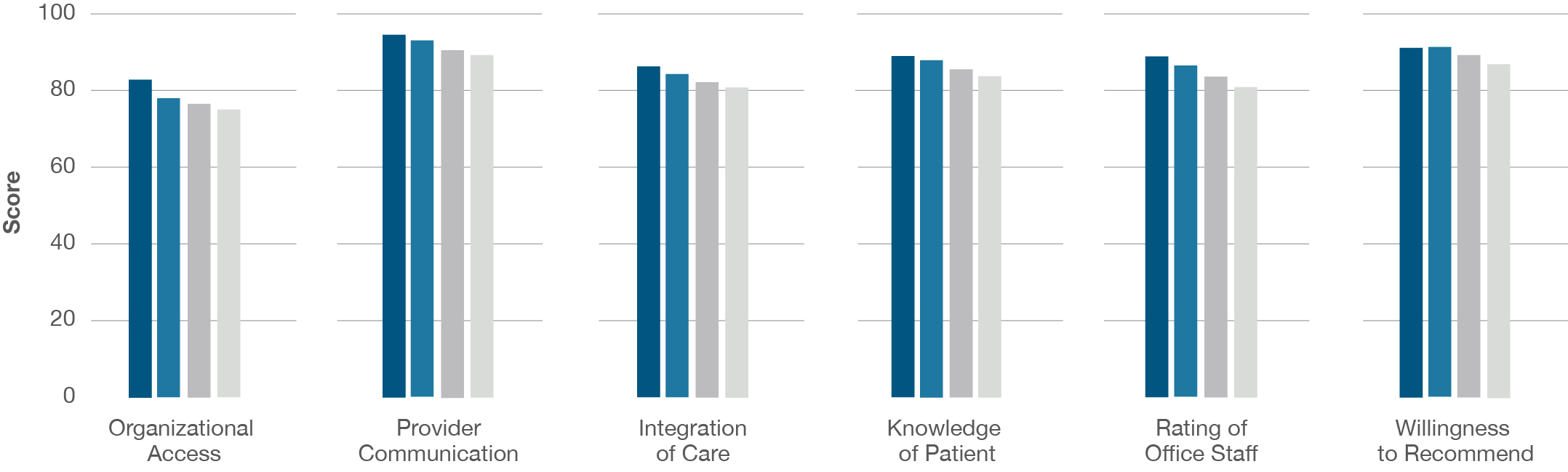 Source: Massachusetts Health Quality Partners. 
Notes: Commercial HMO/PPO, ages 18+.
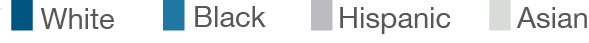 7
[Speaker Notes: The Consumer Assessment of Healthcare Providers and Systems survey is a standardized tool used to assess patients’ experiences accessing and receiving primary care services. Higher scores on these measures signify better patient-reported experiences.]
Potentially Avoidable Hospitalizations per 100,000 Residents, by Condition, 2013-2014
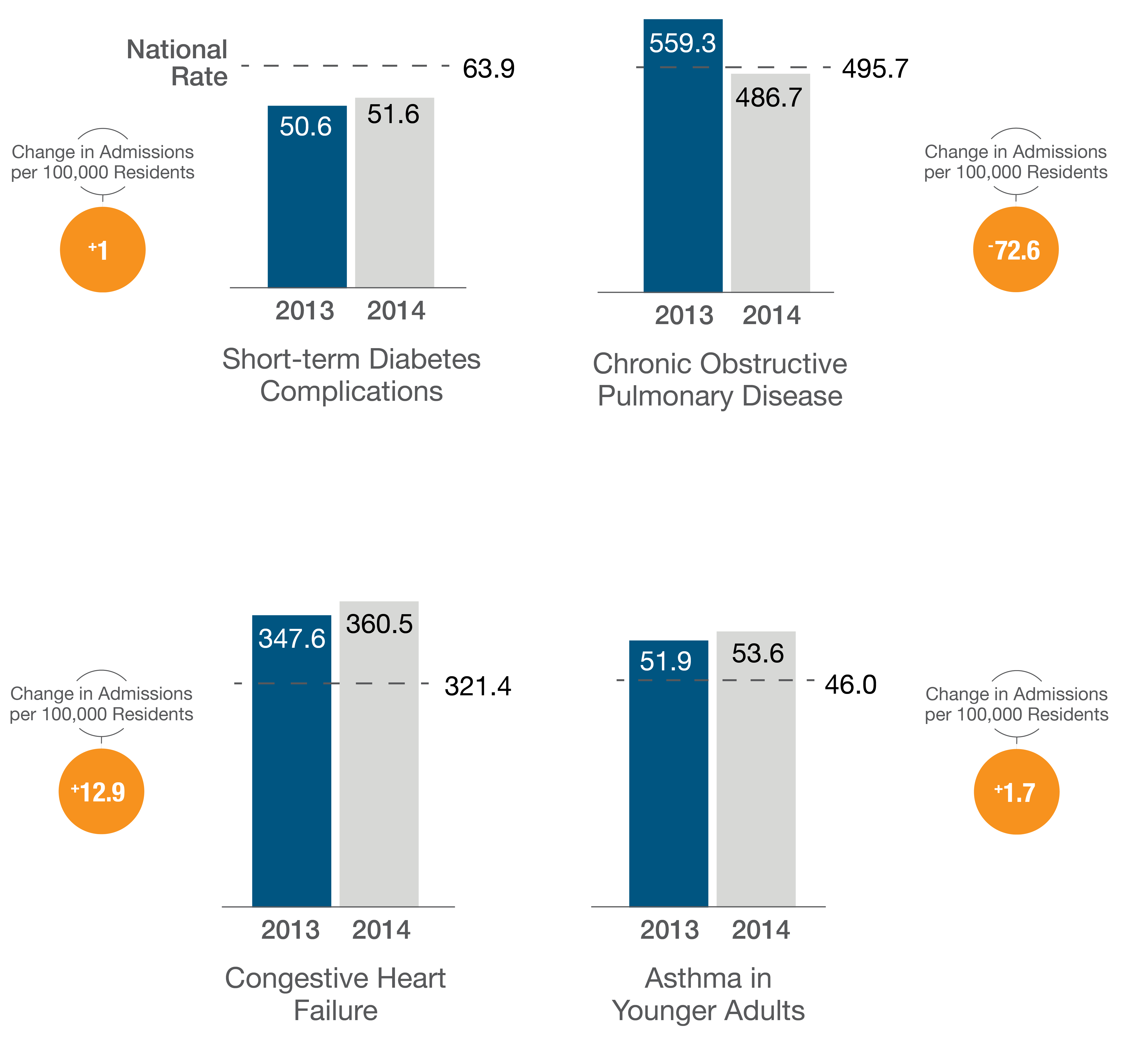 Compared to the nation, MA averaged more potentially preventable hospitalizations for congestive heart failure and asthma in younger adults
Source: CHIA Hospital Discharge Database.
Notes: All payers, age ranges vary by measures. The denominator is all Massachusetts residents for each measure.
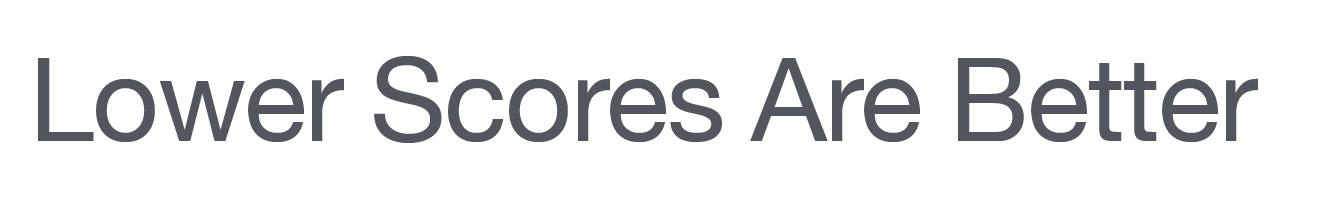 8
[Speaker Notes: Prevention Quality Indicators calculate the rate of potentially avoidable hospitalizations in the population that are related to certain conditions. These measures assess the effectiveness of primary and outpatient care in reducing or preventing hospitalizations. High-quality primary care, appropriate self-care, and early interventions can prevent complications and hospital admissions for these conditions.]
Total Medical Expenses & Payment Methodologies
Pharmacy Spending Growth by Insurance Category, 2012-2014
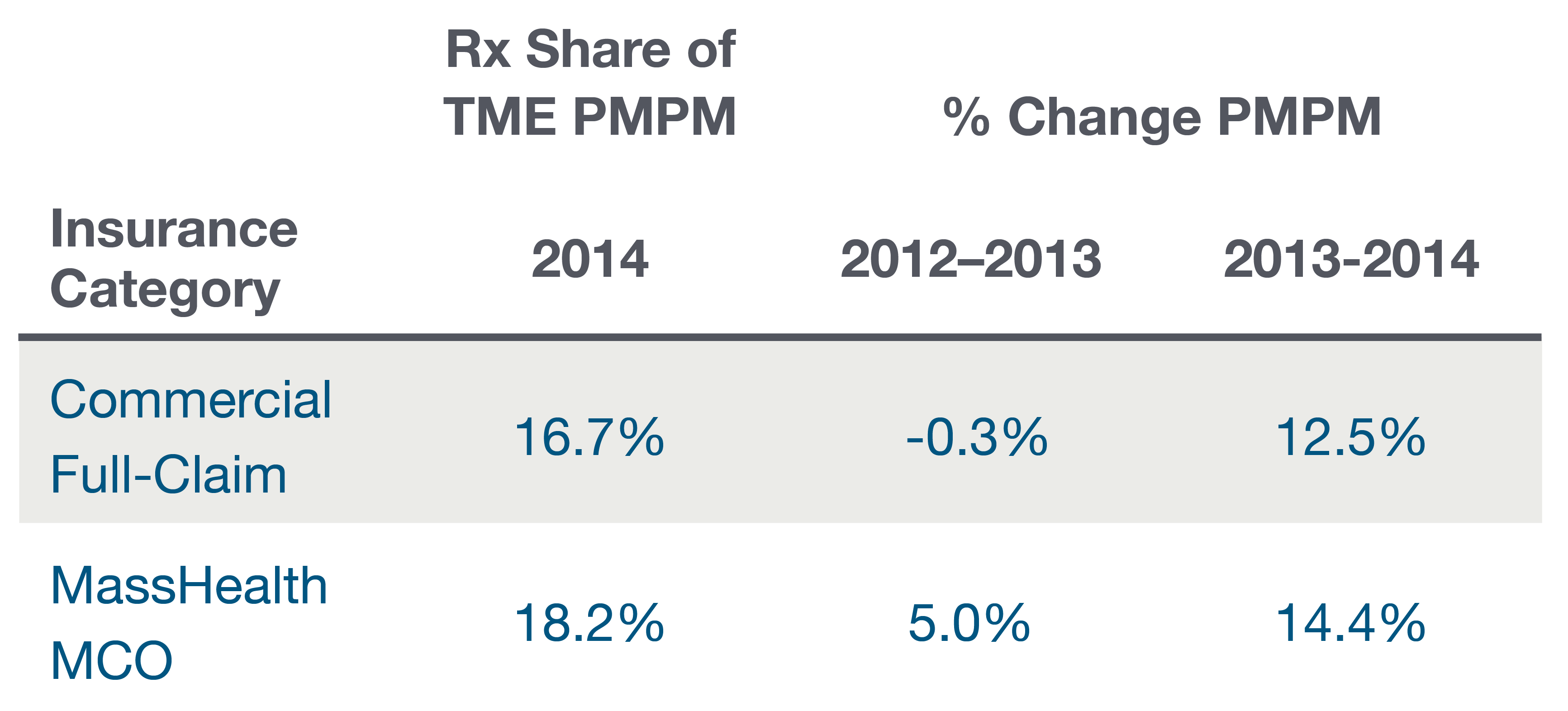 Source: Payer-reported TME data to CHIA, 2013-2014.
10
Preliminary Health Status Adjusted TME Growth in the Commercial Full-Claim Population by Payer, 2013-2014
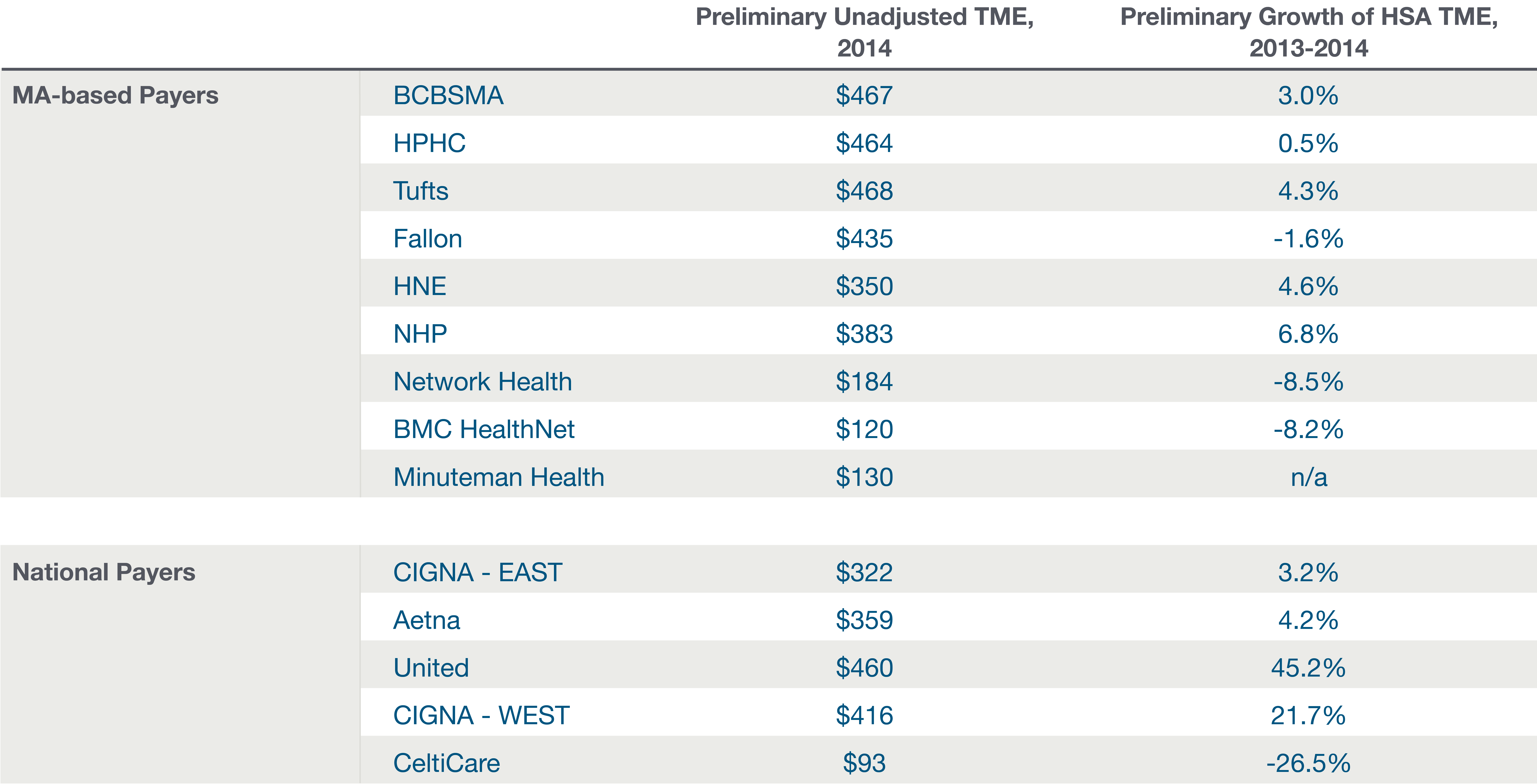 Source: Payer-reported TME data to CHIA, 2013-2014.
11
Preliminary Health Status Adjusted TME Growth in the MassHealth MCO Population by Payer, 2013-2014
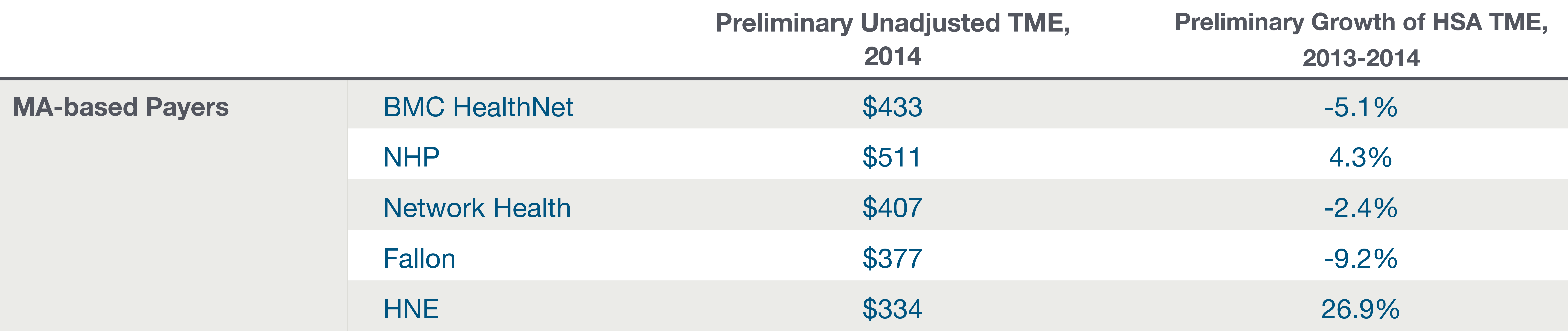 Source: Payer-reported TME data to CHIA, 2013-2014.
12
Adoption of APMs by Insurance Category, 2013-2014
Between 2013 and 2014, the APM adoption rate increased slightly among commercial payers and the MassHealth PCC Plan, and decreased among MassHealth MCOs
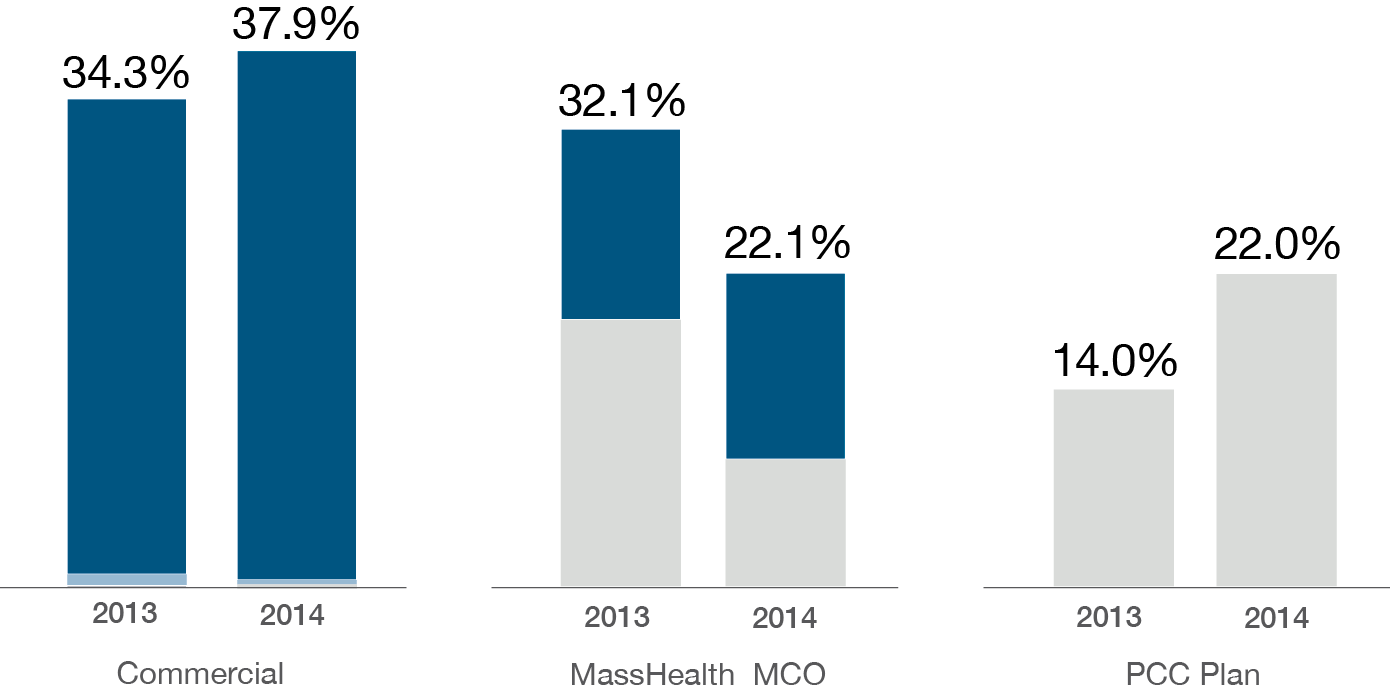 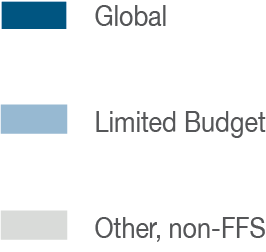 Source: Payer-reported APM data to CHIA, 2013 and 2014.
Note: Percentages illustrate the share of members covered by APMs in a given year.
13
[Speaker Notes: The proportion of membership under APMs decreased by 10 percentage points among MassHealth MCOs. This trend likely was driven by the fact that MCO membership grew substantially, and the majority of new contracts involved FFS payments.]
APM Adoption by Commercial Payers, 2013-2014
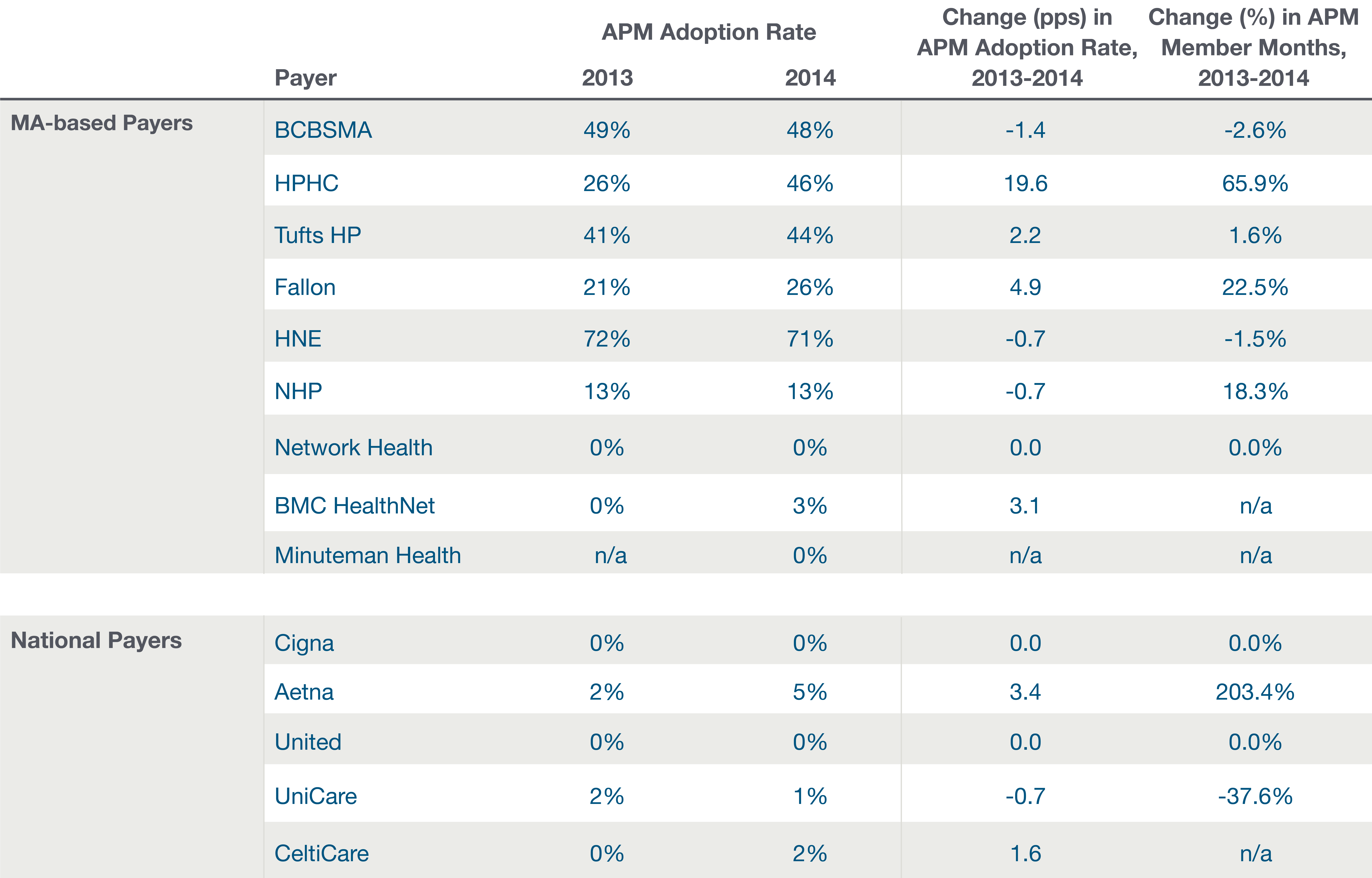 Source: Payer-reported APM data to CHIA, 2013 and 2014.
Note: Within each geographic category, payers are listed by descending share of total commercial member months in 2014.
14
APM Adoption by MassHealth MCOs, 2013-2014
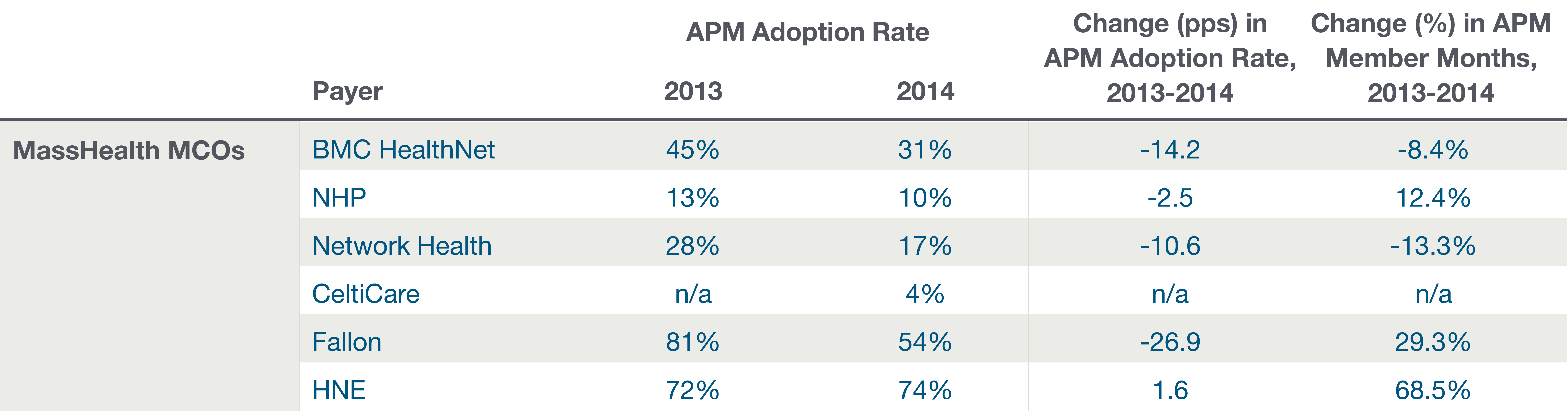 Source: Payer-reported APM data to CHIA, 2013 and 2014.
Note: MassHealth MCOs are listed by descending share of total MassHealth managed care member months in 2014.
15
Enrollment in the Insurance Market
Commercial Contract Membership by Fully- Insured, Self-Insured, and Market Sector, 2012-2014
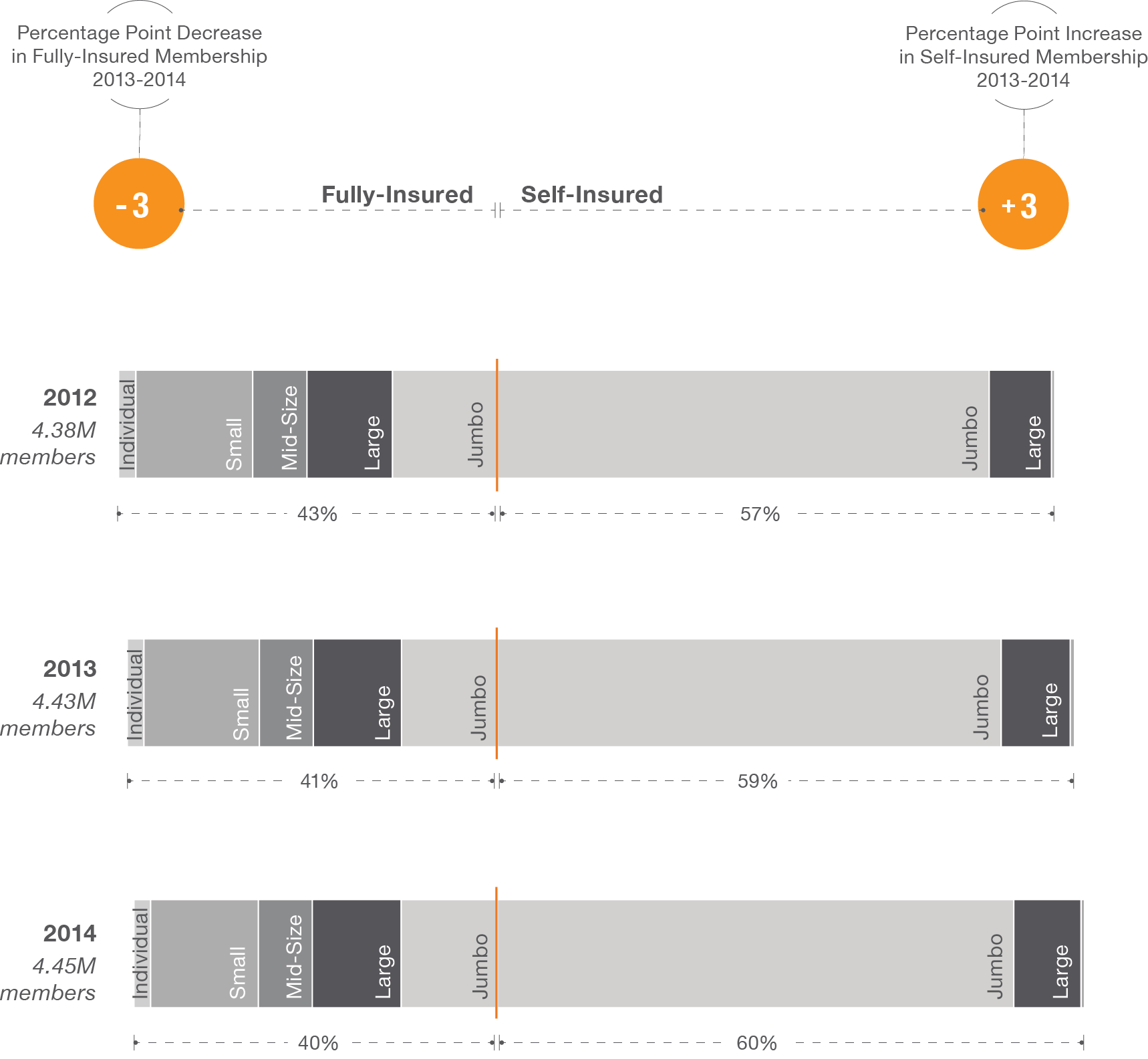 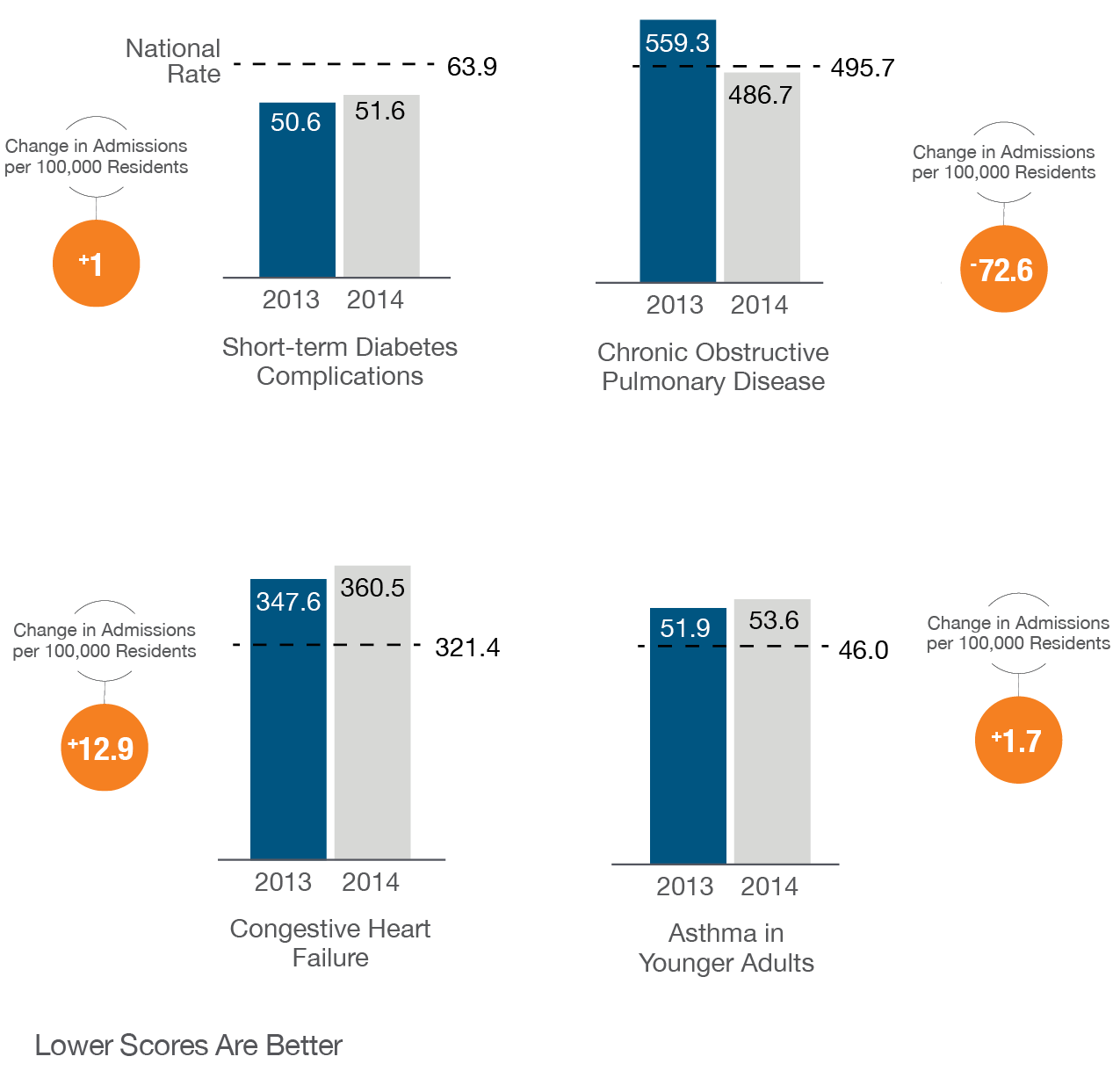 By 2014, 60% of commercial membership was self-insured, up three percentage points from 2012
Source: CHIA payer-reported data. 
Notes: Based on MA contract-membership, which may include non-MA residents. See technical appendix.
17
[Speaker Notes: Self-insured employers assume the risk for members’ covered medical expenses instead of an insurer. Employers are classified into categories, or market sectors, based on their number of employees. In 2014, 83% of membership within the jumbo sector (500 or more employees) was self-insured.]
Commercial Contract Membership by Product Type and Funding Type, 2012-2014
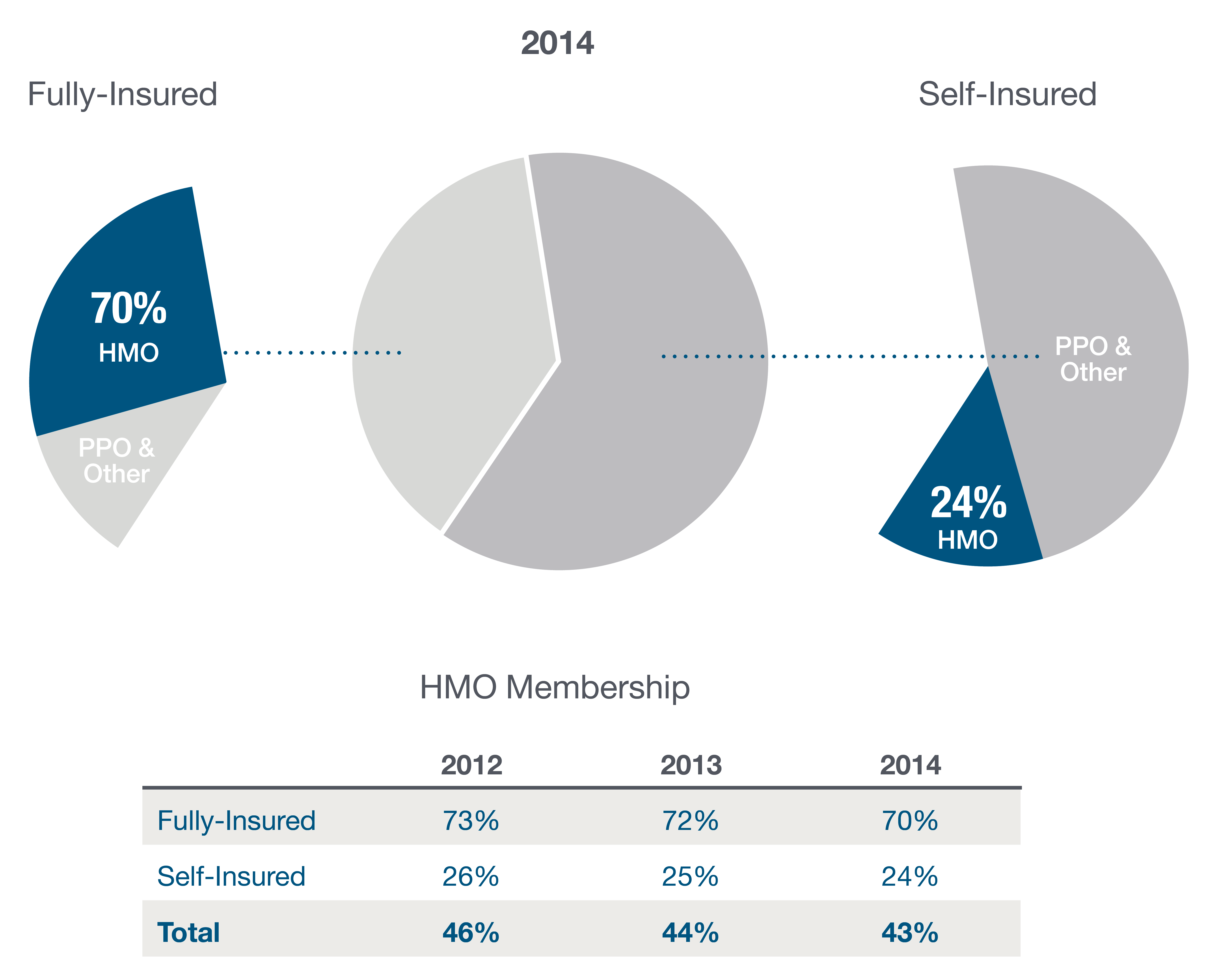 By 2014, 43% 
of commercial membership was covered by an HMO
Source: CHIA payer-reported data. 
Notes: Based on MA contract-membership, which may include non-MA residents. See technical appendix.
18
[Speaker Notes: HMO plans have a closed network of providers while PPO products allow members to receive care from providers outside the plan’s preferred network in exchange for higher levels of cost-sharing. HMO membership declined in both the fully-and self-insured segments of the market, though 70% of fully-insured members belonged to one in 2014.]
Commercial High Deductible Health Plan Membership by Market Sector, 2012-2014
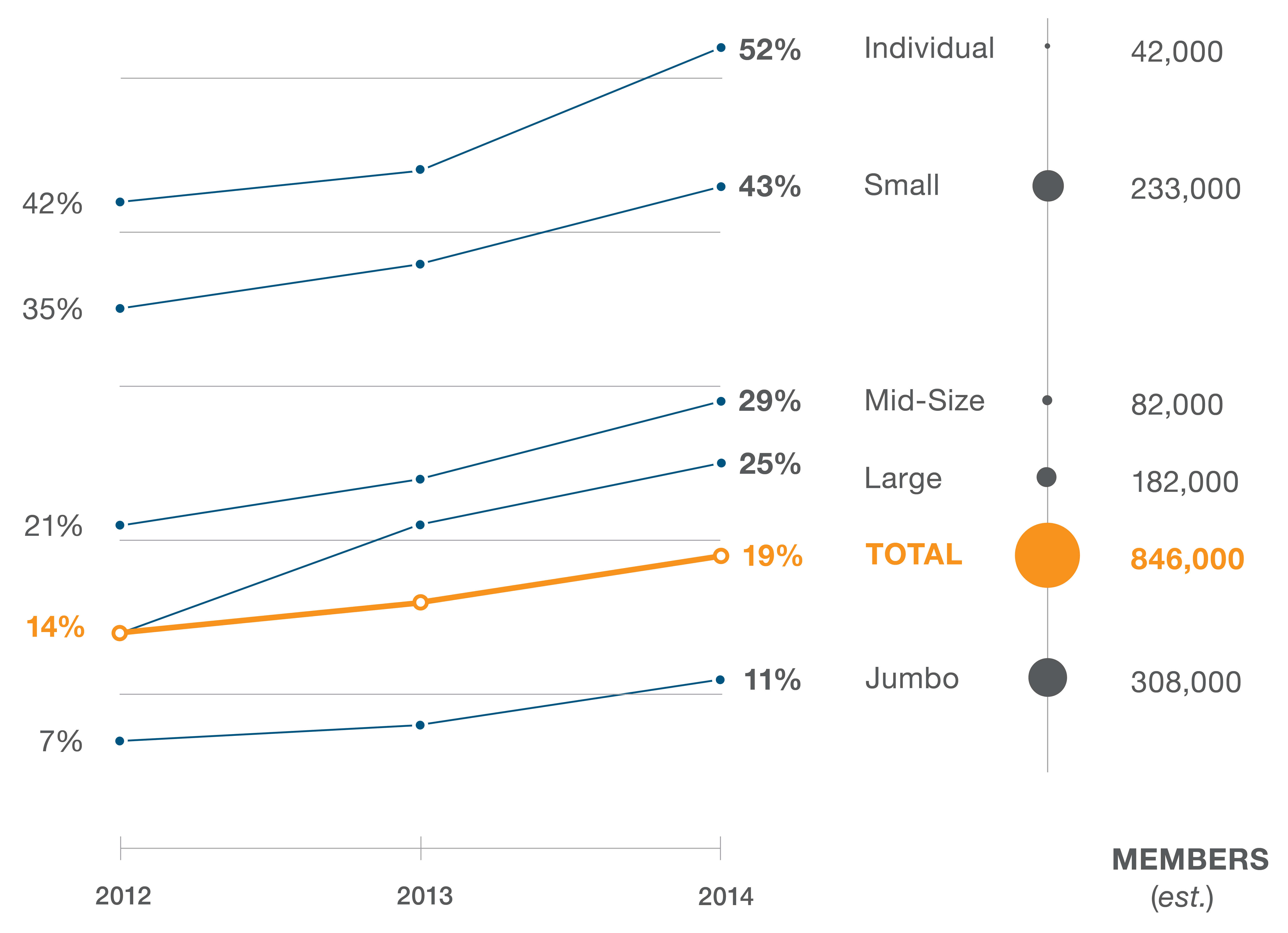 One in five (19%) commercial market members were enrolled in a high deductible health plan, up five percentage points since 2012
Source: CHIA payer-reported data. 
Notes: Based on MA contract-membership, which may include non-MA residents. HDHPs defined by IRS individual plan standards. See technical appendix.
19
[Speaker Notes: HDHPs offer members lower premiums in exchange for potentially higher cost-sharing. Membership in HDHPs grew across all market sectors, or employer sizes, but were especially common in smaller sectors. By 2014, more than half of members in individual plans were in an HDHP, as were more than 43% of members of employers with fewer than 50 employees.]
Commercial Premiums & Member Cost-Sharing
Fully-Insured Premiums and Benefit Levels, 2010-2014
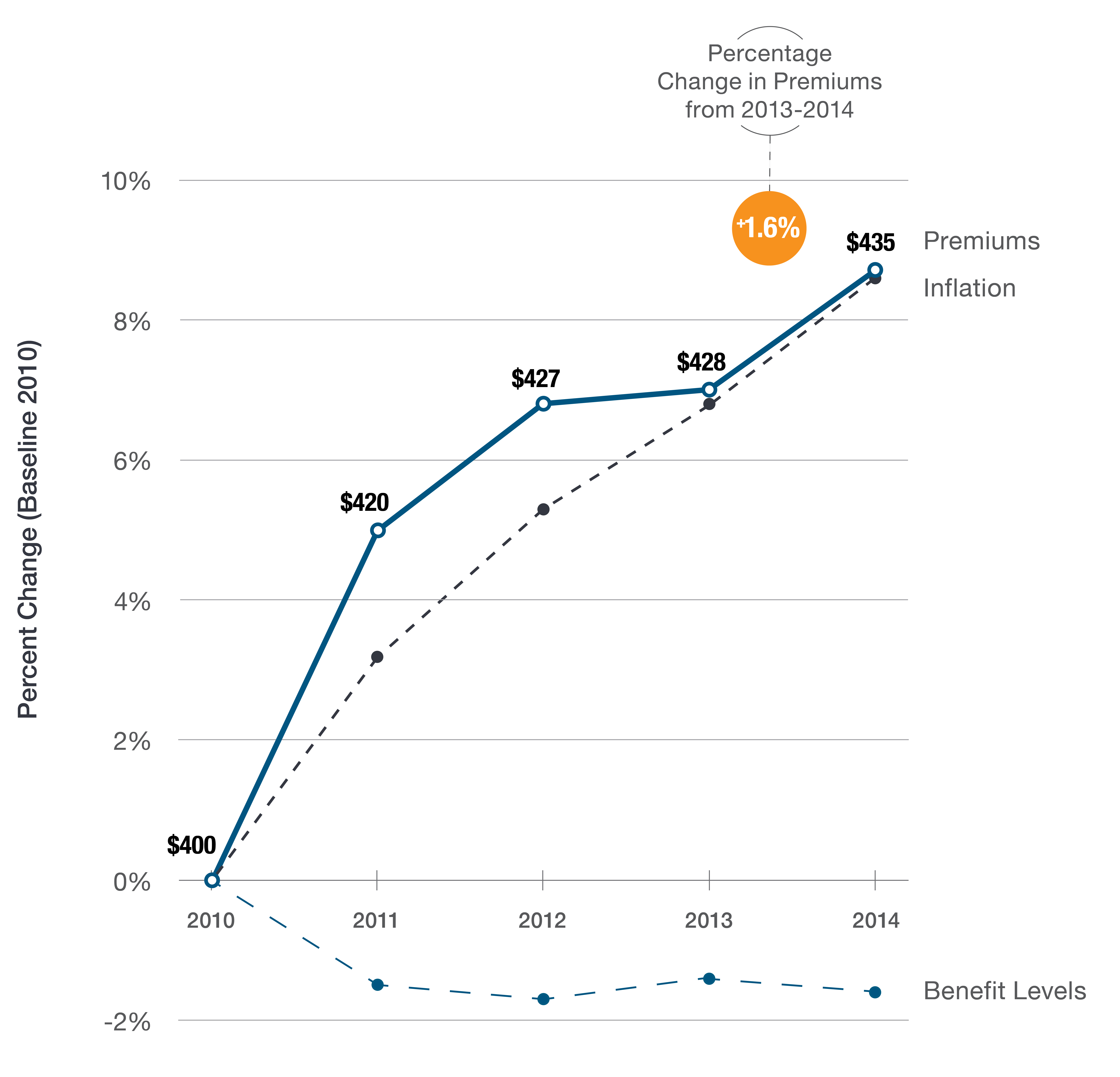 Average premiums increased 1.6% to $435 PMPM from 2013 to 2014, while benefit levels remained constant
Source: CHIA payer-reported data; US Bureau of Labor Statistics Consumer Price Index. 
Notes: Based on MA contract-membership, which may include non-MA residents. Premiums net of MLR rebates and scaled by the “Percent of Benefits Not Carved Out.” See technical appendix.
21
[Speaker Notes: A fully-insured employer pays an annual premium to a commercial payer to assume the risk of eligible employees’ and employee-dependents’ medical expenses. After holding steady from 2012 to 2013, premiums again increased from 2013 to 2014. This rate of growth (+1.6%), however, was similar to the rate of inflation (+1.6%).]
Self-Insured Premiums and Benefit Levels, 2012-2014
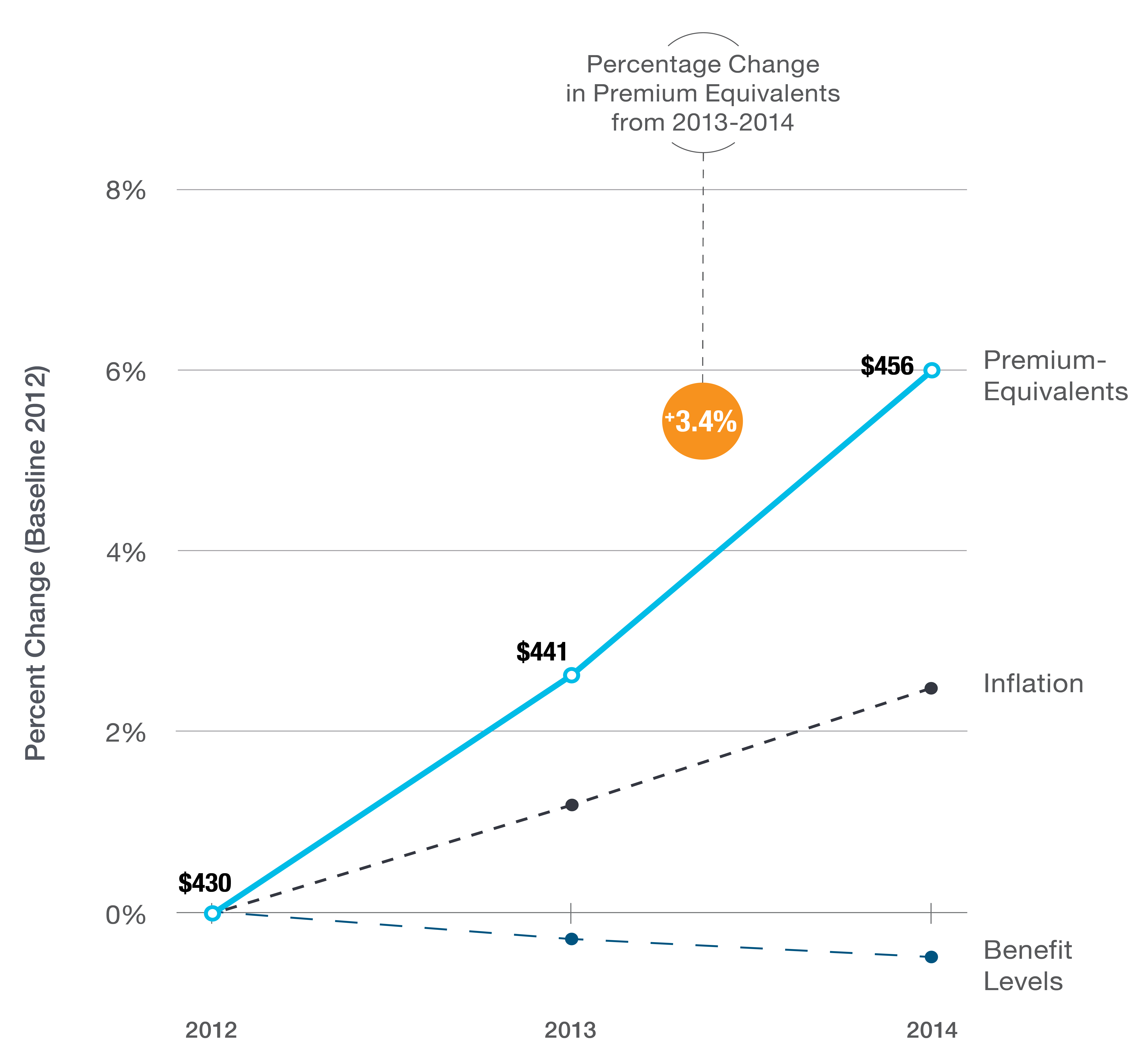 Average premium-equivalents for self-insured employers increased by 3.4% to $456 PMPM from 2013 to 2014; benefit levels held constant
Source: CHIA payer-reported data (Cigna and United excluded); US Bureau of Labor Statistics Consumer Price Index. 
Notes: Based on MA contract-membership, which may include non-MA residents. Premium-equivalent components scaled by the “Percent of Benefits Not Carved Out.” See technical appendix.
22
[Speaker Notes: The cost of self-insured coverage is measured by a premium-equivalent, the sum of two components: the medical claims of employees and employee-dependents; and the amount an employer agrees to pay a third party administrator to design its plans, administer its claims, and/or utilize its network of negotiated provider rates. Medical claims comprised 95% of premium-equivalents in 2014.]
Member Cost-Sharing PMPM by Fully-Insured and Self-Insured, 2012-2014
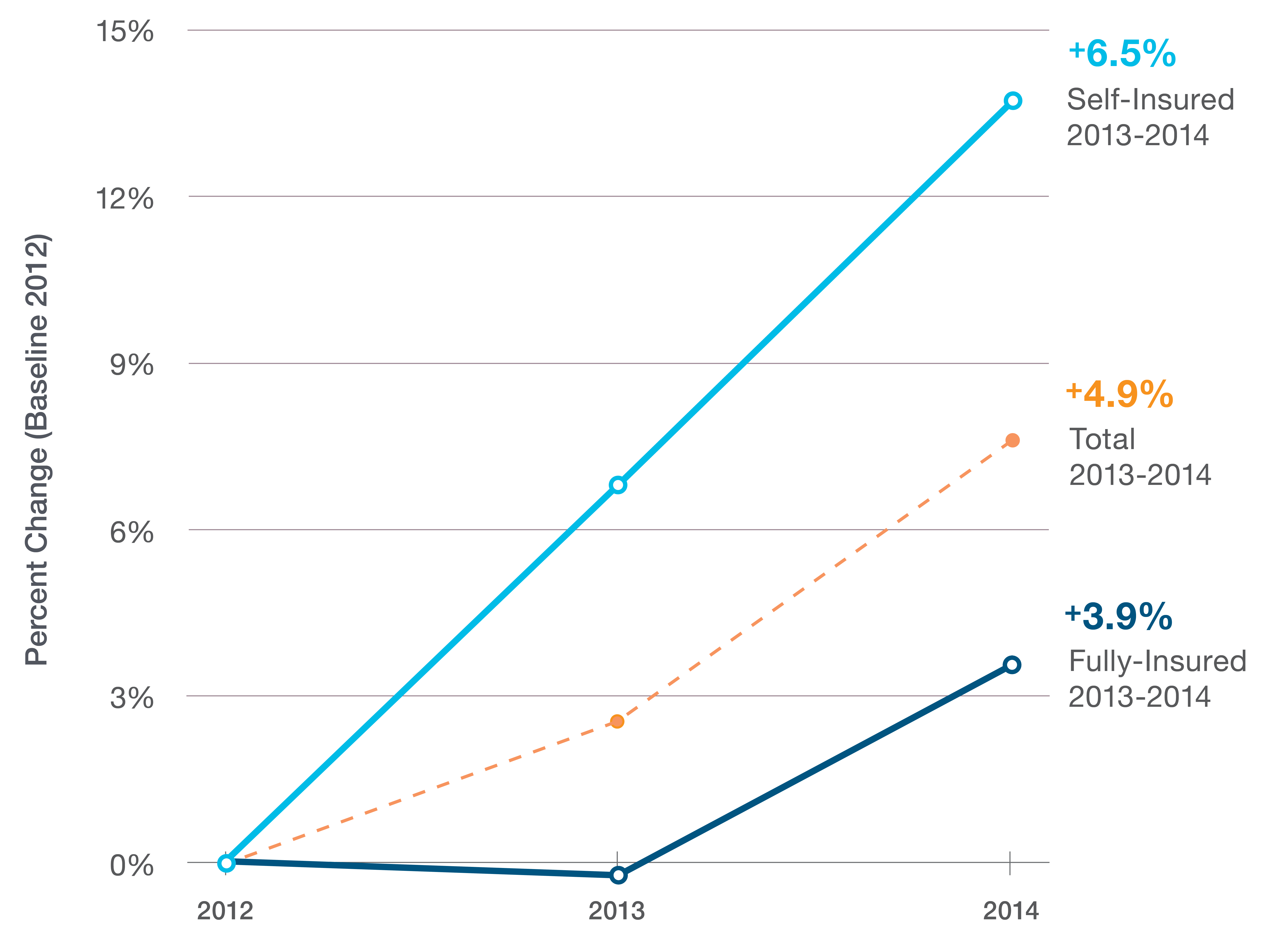 From 2013-2014, average member medical cost-sharing increased by 4.9% to $45 PMPM
Source: CHIA payer-reported data (Cigna and United self-insured data excluded); US Bureau of Labor Statistics Consumer Price Index. 
Notes: Based on MA contract-membership, which may include non-MA residents. Claims scaled by the “Percent of Benefits Not Carved Out.” See technical appendix.
23
[Speaker Notes: Member cost-sharing includes all medical care expenses covered by a member’s plan but not paid for by the member’s payer or administrator (e.g., deductibles, co-payments, and co-insurance). As an average of all members’ medical incurred cost-sharing each year, it includes members who had very little cost-sharing as well as those who paid large amounts in cost-sharing.]
Payer Cost of Coverage and Benefit Levels vs. Statewide Average, 2014
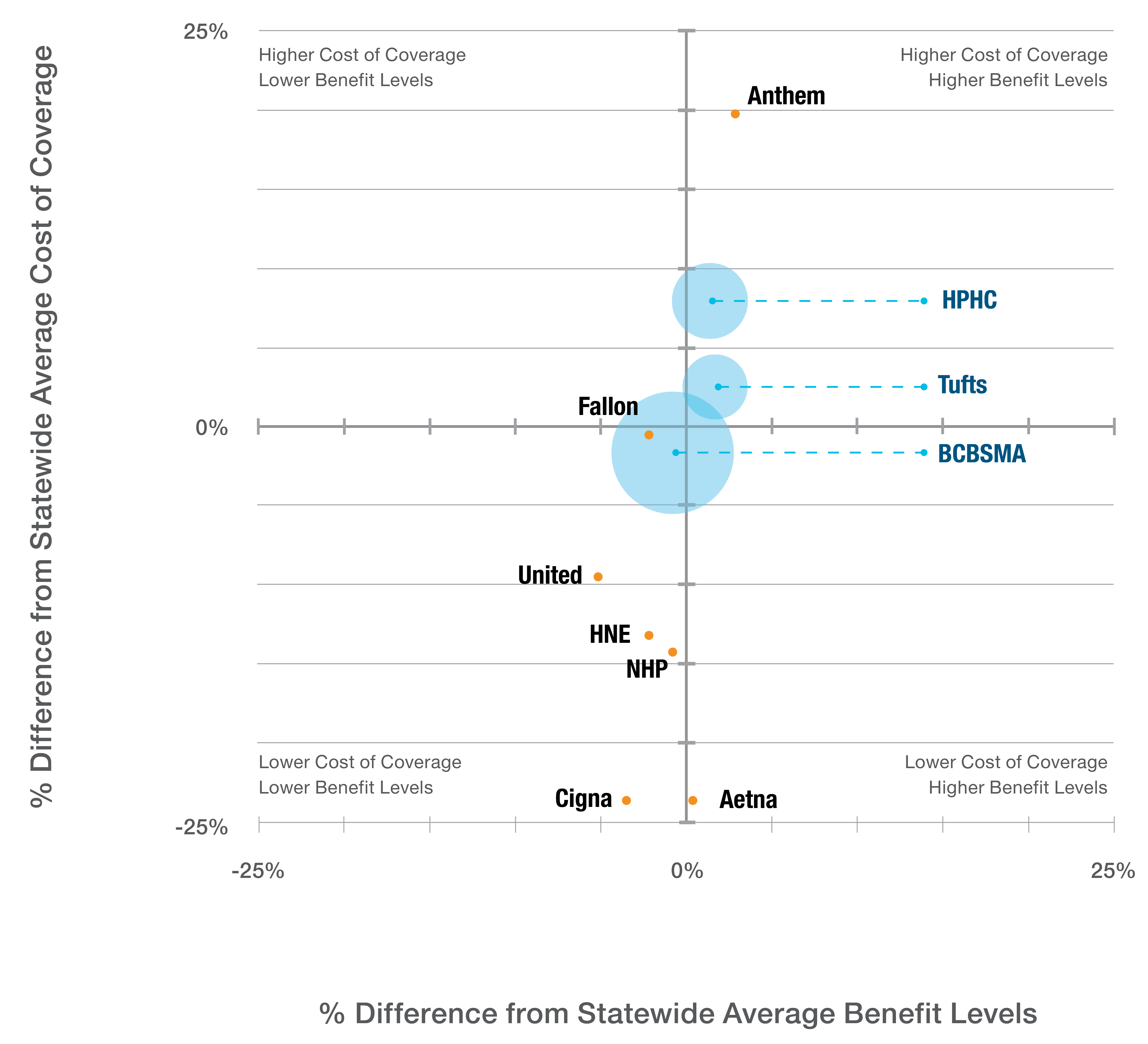 Payer premium and cost-sharing variation may represent distinct consumer choices in the commercial health insurance market
Source: CHIA payer-reported data (Cigna and United self-insured data excluded).
Notes: Based on MA contract-membership, which may include non-MA residents. Premiums and premium-equivalent components scaled  by the “Percent of Benefits Not Carved Out.” Premiums net of MLR rebates. See technical appendix.
24
[Speaker Notes: Some commercial members may prefer higher up-front costs in exchange for higher benefit levels, while others may prefer lower premiums in exchange for lower benefit levels.]
Commercial Payer Use of Funds
Retention Decomposition, 2014
On average, in 2014, ten cents of every premium dollar were retained by payers to cover costs, with six cents used to cover general administrative expenses
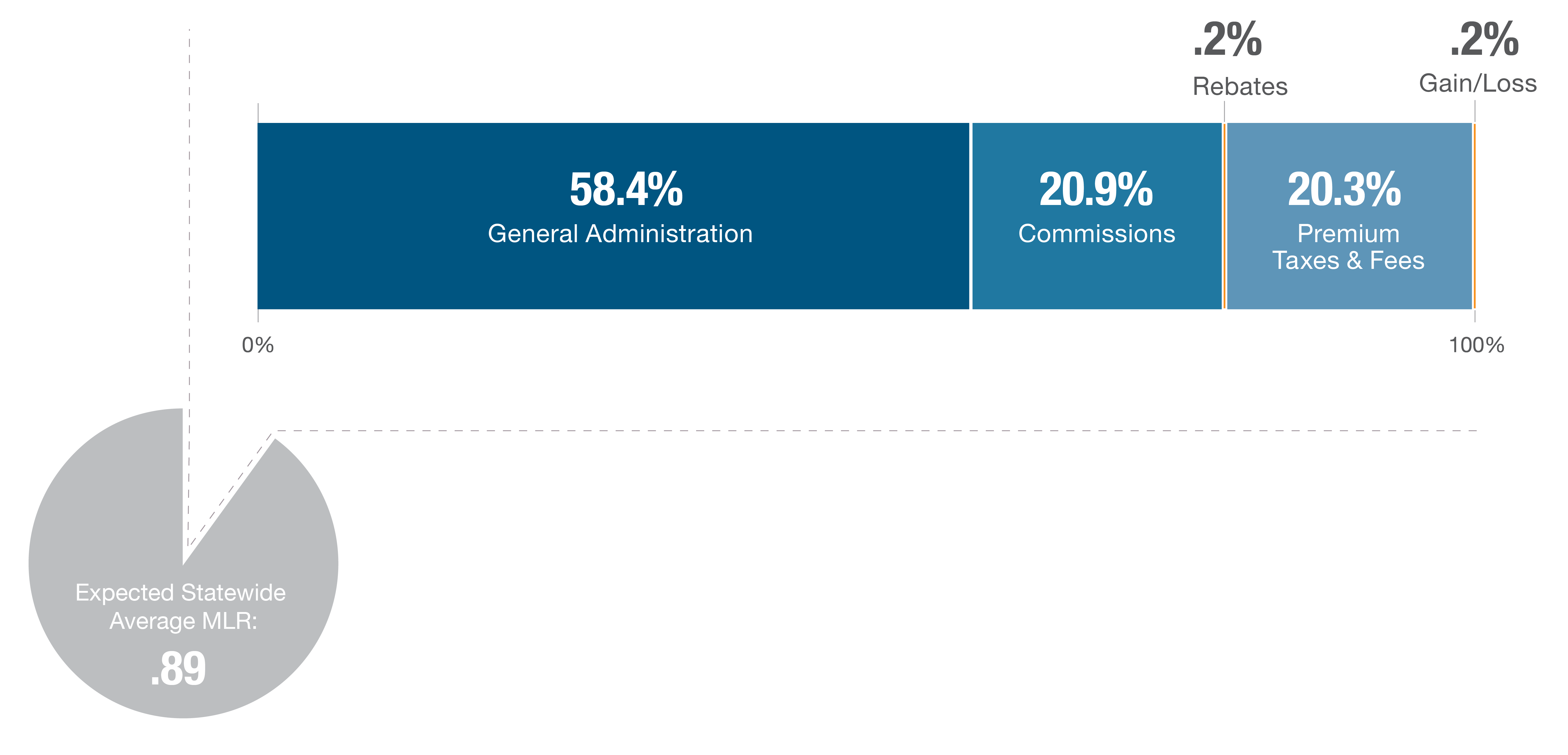 Source: Payer-submitted federal Supplemental Health Care Exhibit reports, as analyzed by Oliver Wyman; non-merged market membership only
Note: All payers.
26
[Speaker Notes: The vast majority of large group premiums are used to pay for member medical care: on average, in 2014, ten cents of every premium dollar were retained by payers to cover costs. Of those ten cents, six cents were used to cover general administrative expenses, two cents were spent on commissions, two cents were spent on taxes, and only two hundredths-of-a-penny were kept as surplus (non-merged market membership only).]